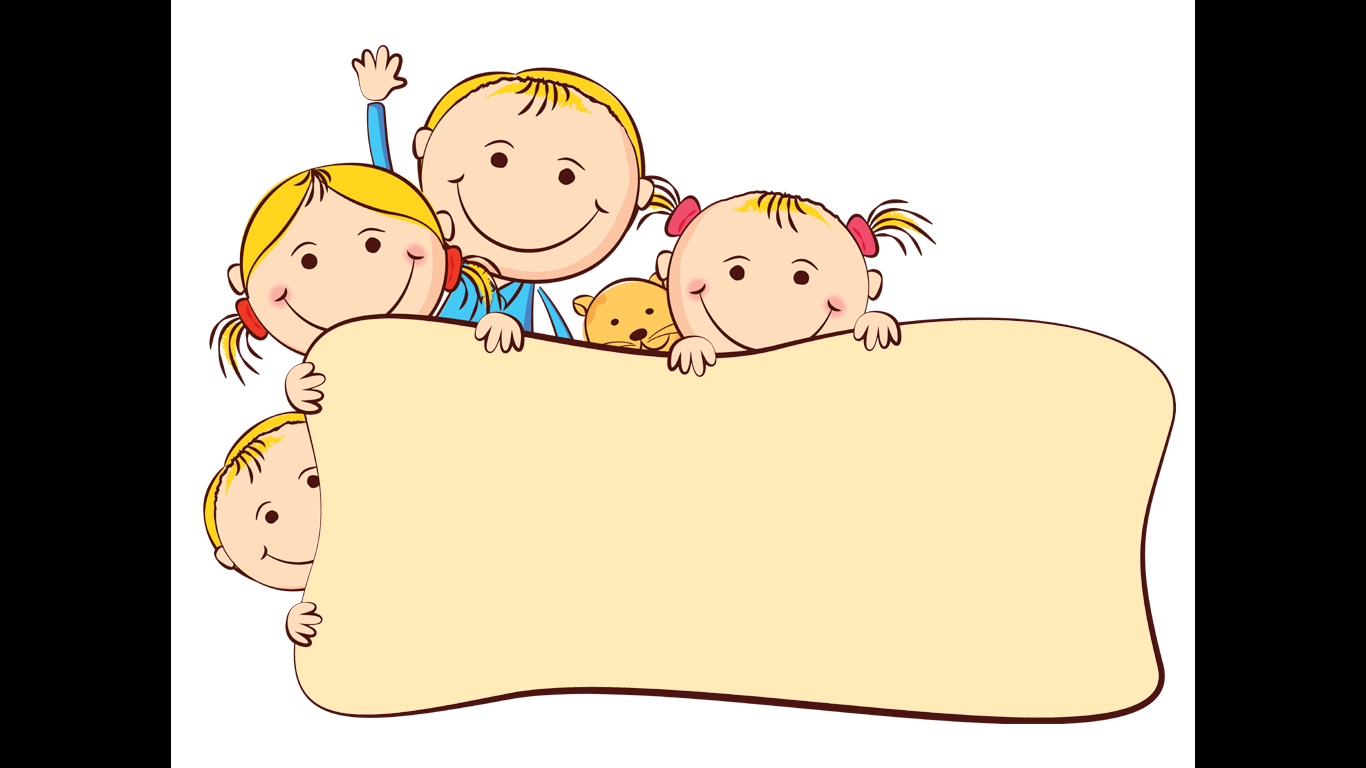 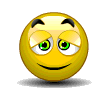 Счастливый
случай
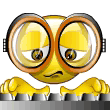 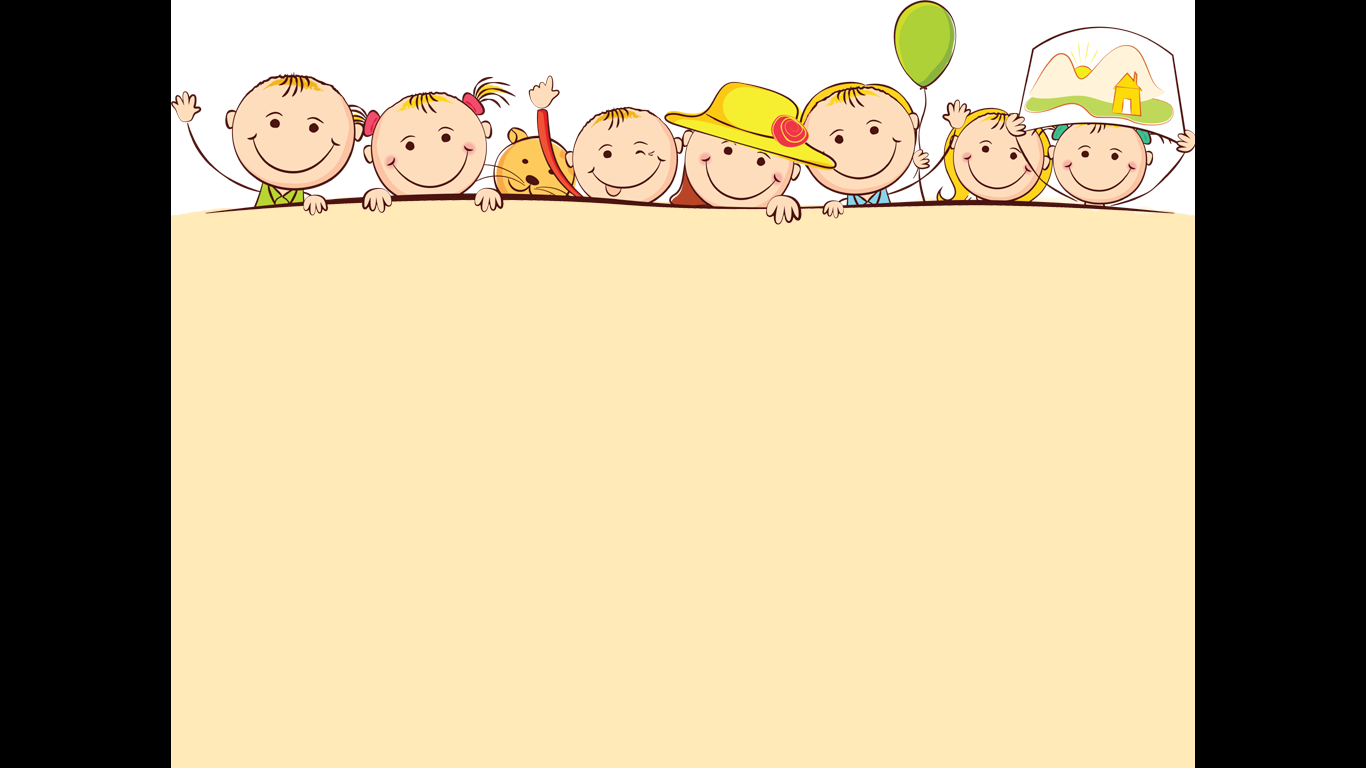 Трудно было человеку миллионы лет назад.Он совсем не знал природы,Слепо верил в чудеса.Он всего, всего боялсяИ не знал, как объяснитьБурю, гром, землетрясенье,Трудно было ему жить.И решил он: что ж бояться,Лучше просто все узнать,Самому во все вмешаться,Людям правду рассказать.Создал он земли науку,Кратко «физикой» назвал,Под названьем тем короткимОн природу распознал.
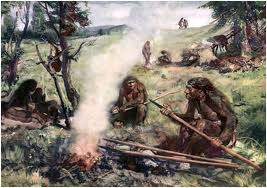 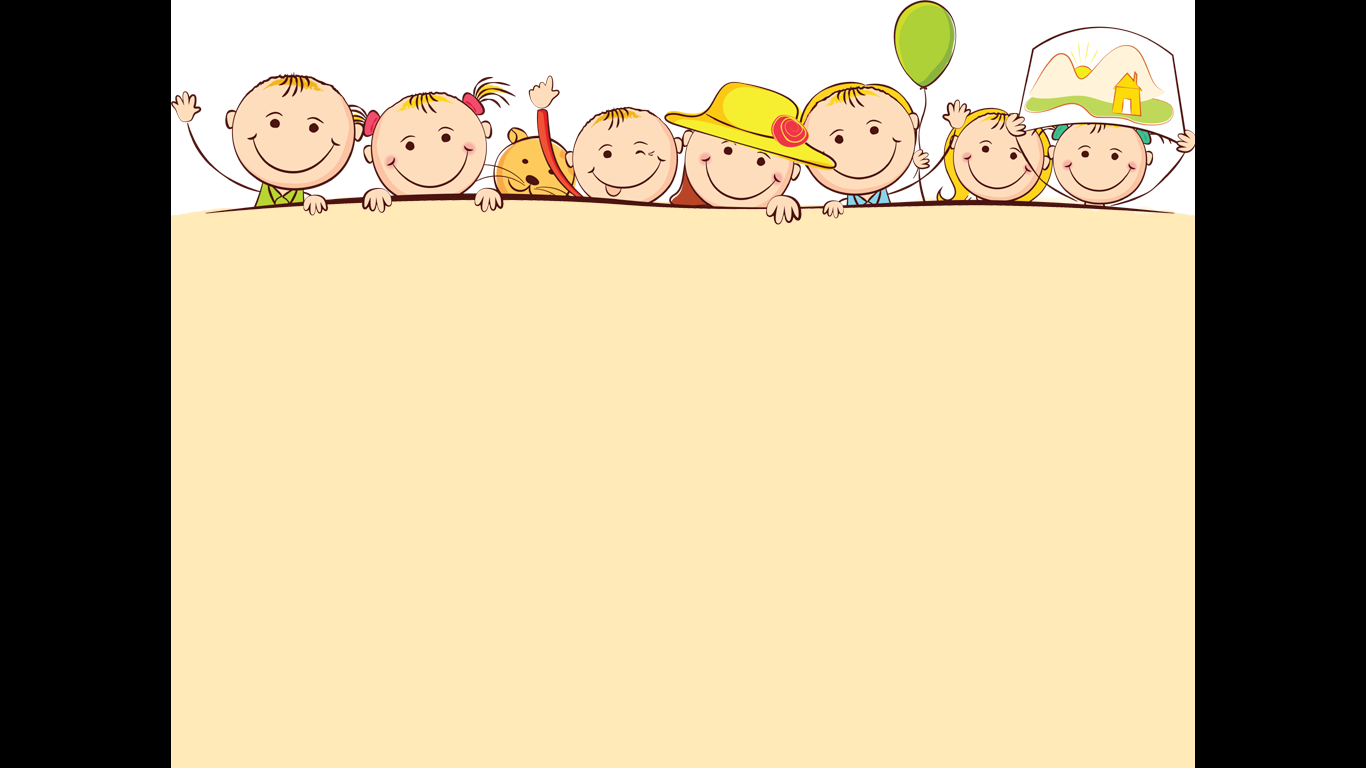 Первый гейм           			    «разминка»
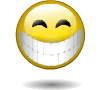 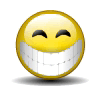 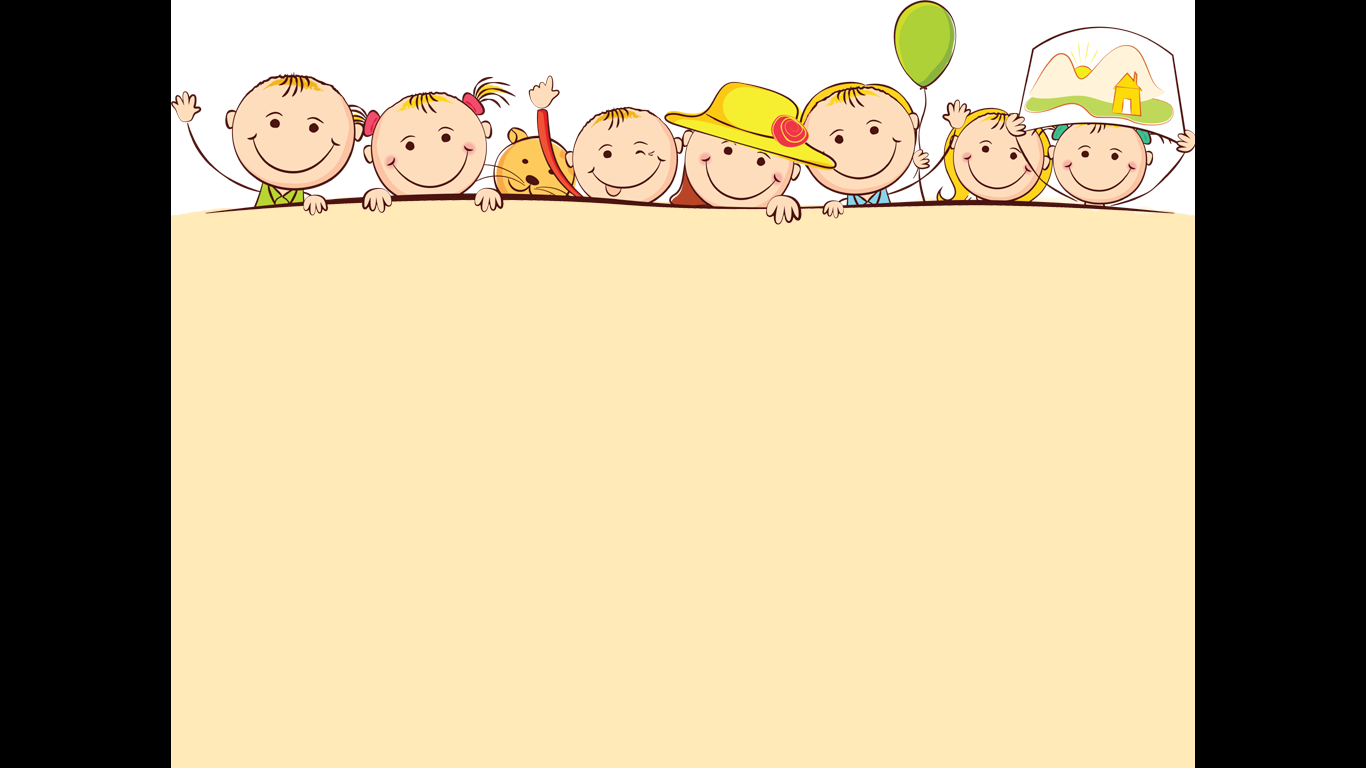 Второй гейм  
«Заморочки 
из бочки»
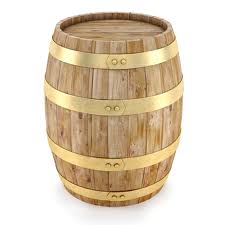 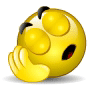 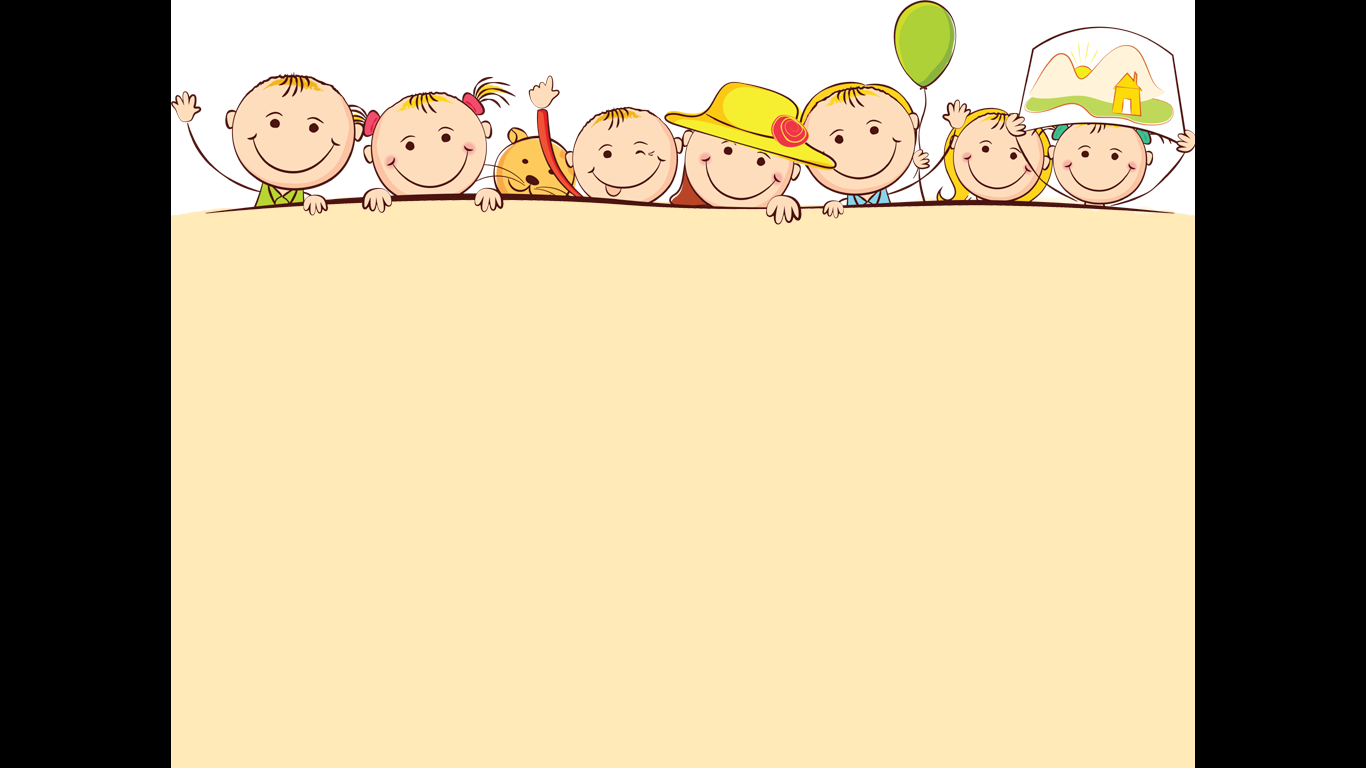 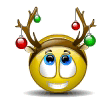 Третий  гейм 
                                     
«Ты мне – я тебе»
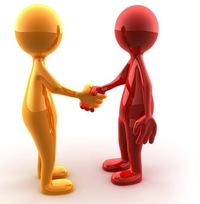 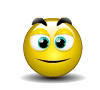 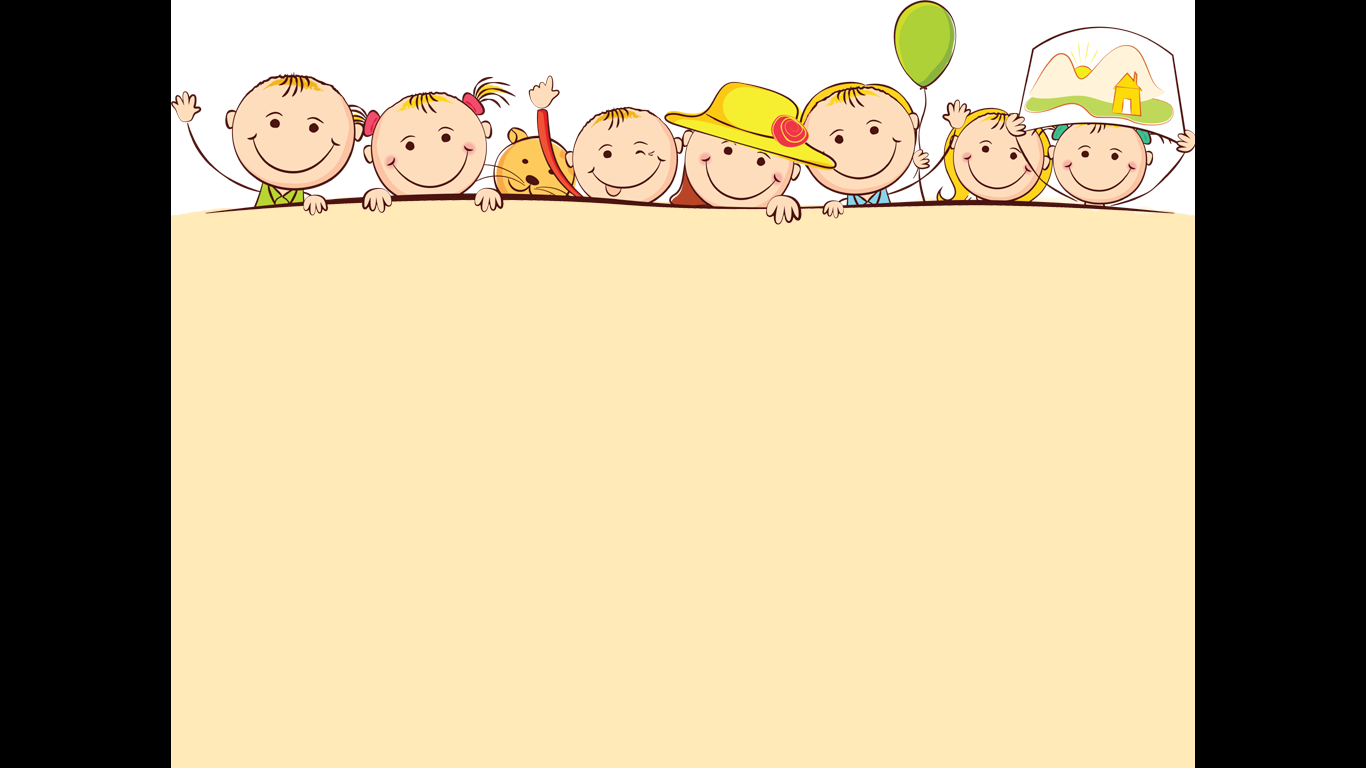 Четвёртый   гейм 
                                
конкурс 
капитанов
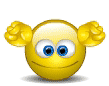 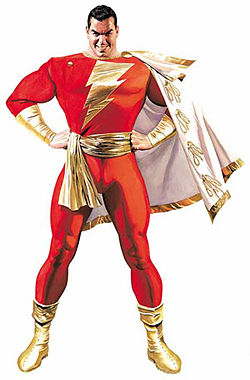 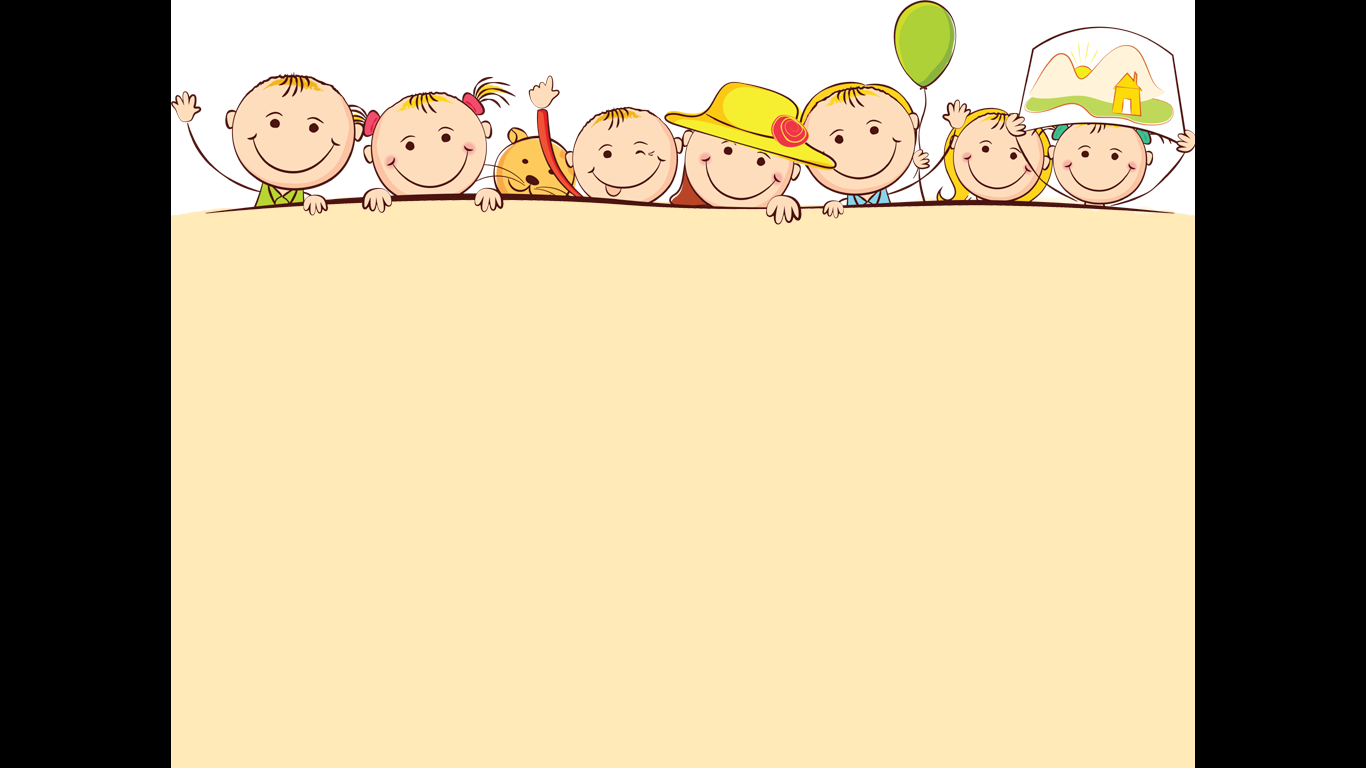 Пятый  гейм 
                                
«Гонка за 
лидером»
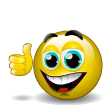 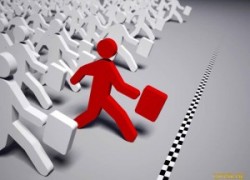 Он один из первых ученых, работавших на войну, и первая жертва войны среди людей науки
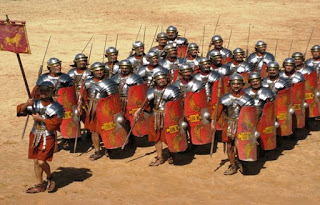 Он крупный изобретатель. Его изобретения широко известны
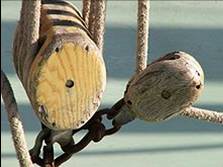 На своей могиле он завещал установить шар, вписанный в цилиндр
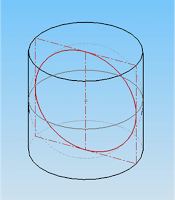 Именно ему принадлежат слова  “Дайте мне точку опоры, и я переверну весь мир!”
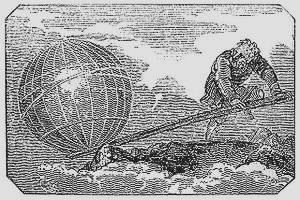 Ему принадлежит возглас “Эврика”, прозвучавший вслед за сделанным им открытием
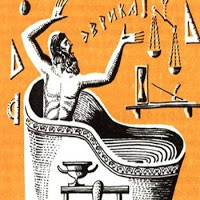 Этот ученый свои первые серьезные открытия сделал в студенческие годы
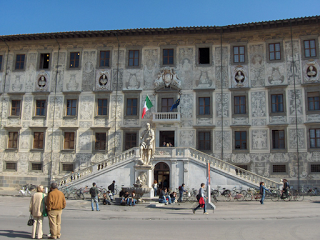 После окончания университета он занялся исследованиями в области механики и астрономии.
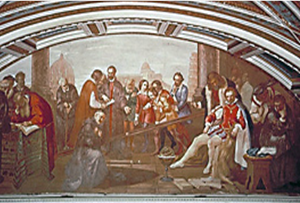 Им открыт закон инерции
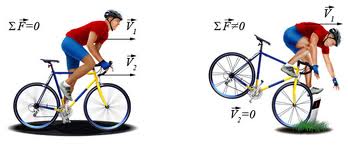 Он открыл 4 спутника у Юпитера и фазы Венеры
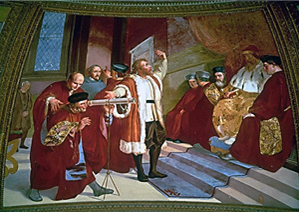 Для своих исследований свободного падения он использовал наклонную пизанскую башню
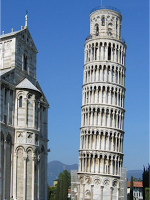 В Англии в составе Лондона есть административный округ – Вестминстер.  Тут находится усыпальница английских королей – Весминстерский собор.  Среди королевских усыпальниц есть могила того, кто не принадлежал к королевской династии. На памятнике высечены слова: «Пусть смертные радуются, что существовало такое украшение рода человеческого»
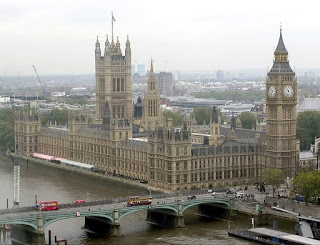 Этот английский учёный свои первые открытия в области математики и физики сделал в 24 года
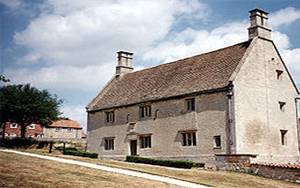 В 1695 г. Он получил должность смотрителя Монетного двора Великобритании,  а  через  4 года – он стал его директором: ему была поручена чеканка всех монет страны
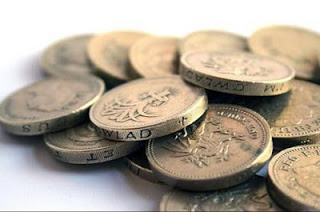 О нём написано много книг.  Он считается одним из оригинальных мыслителей.  Открыл законы движения, закон всемирного тяготения, впервые доказал, что свет состоит из всех цветов спектра
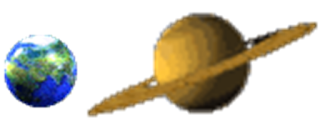 В родовом поместье Вулдсторпе росла в саду яблоня, плоды которой прославились на весь мир
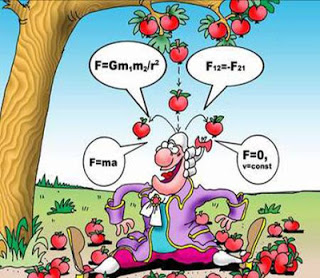 С шести лет этот ученый начал заниматься игрой на скрипке, а в гимназии он не был в числе первых учеников
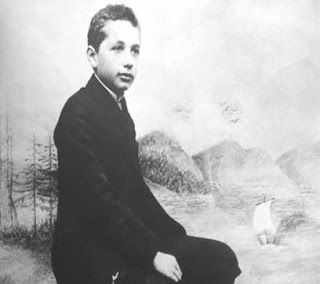 Свой трудовой путь начал в качестве школьного учителя
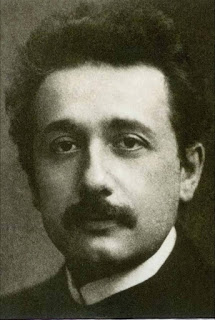 Нобелевскую премию он получил в 1921 г. за физико-математические исследования законов фотоэффекта
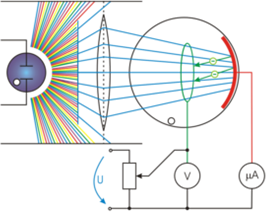 Его письмо президенту США в 1940 г. стимулировало организацию ядерных исследований в этой стране. Был убеждённым демократическим социалистом, гуманистом, пацифистом и антифашистом.
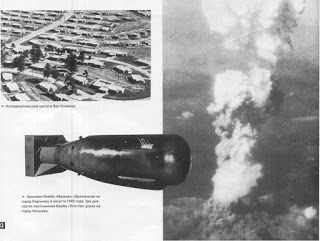 А это самое смешное фото ученого
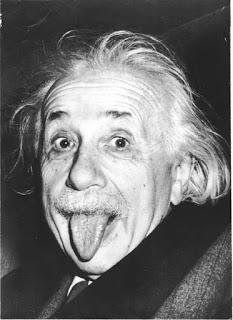 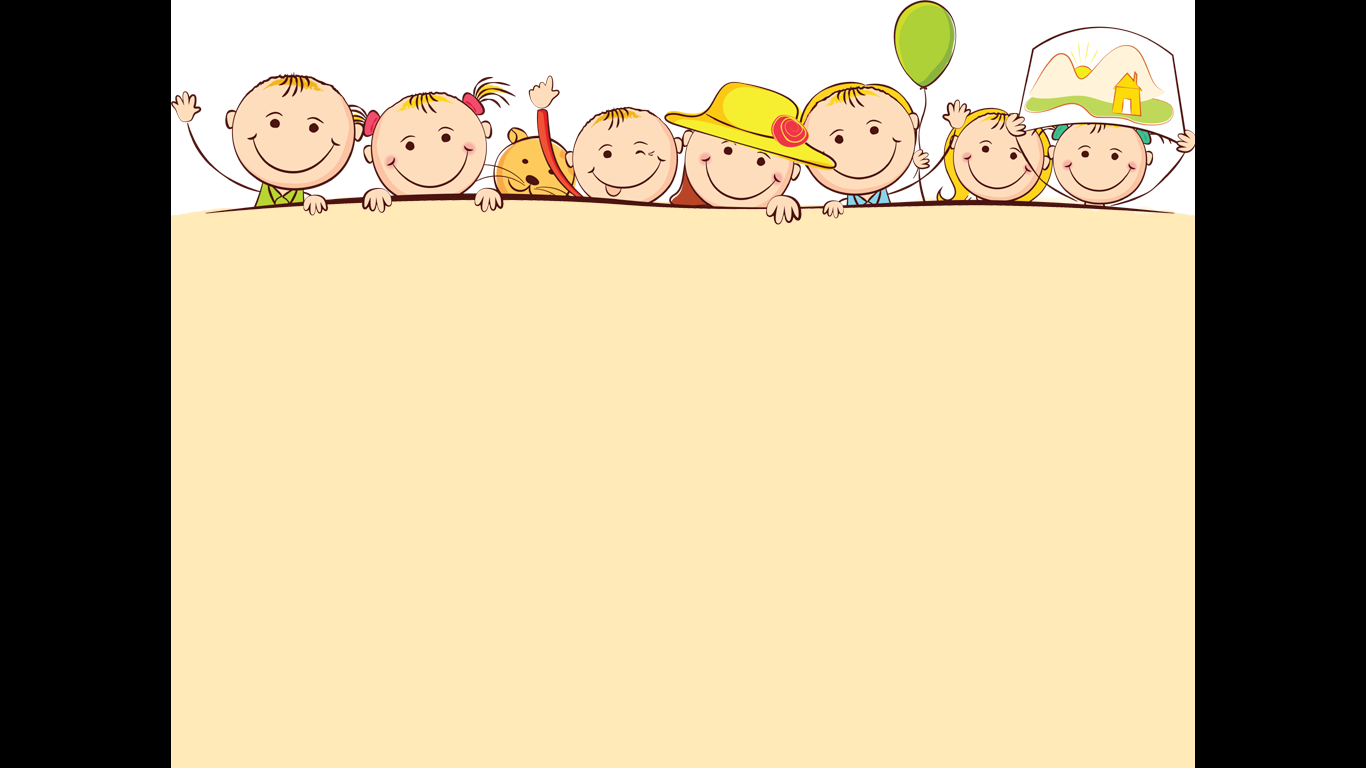 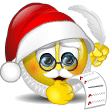